Guitar Parts
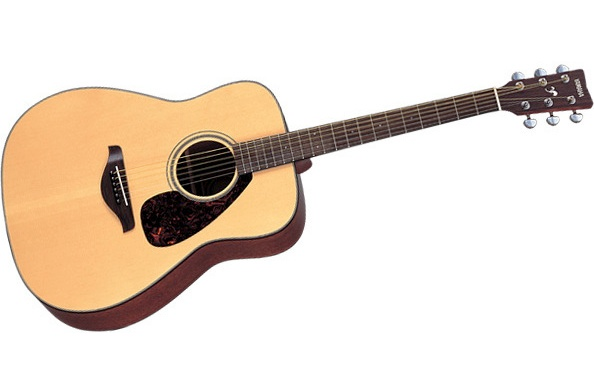 Sound Hole
Head
Or Headstock
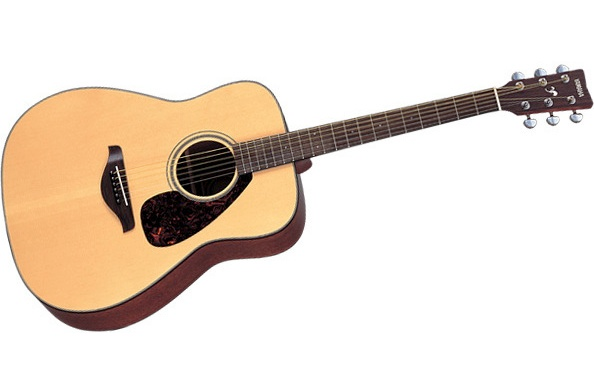 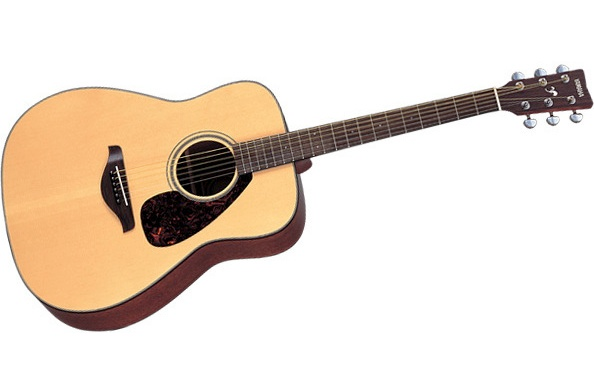 Body
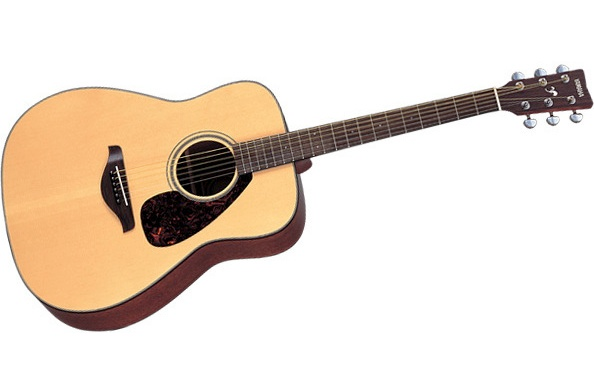 Tuners,
Tuning Pegs,
Tuning Machines
Tuning Mechanisms
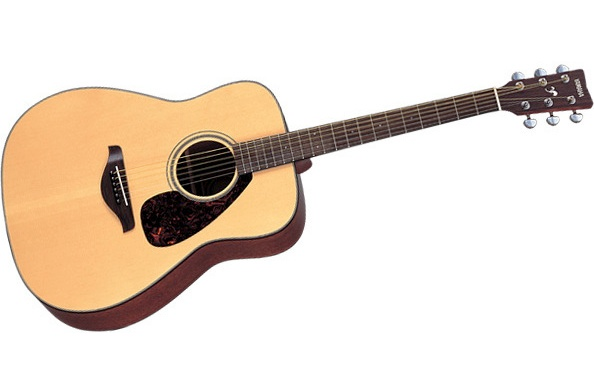 Pickguard
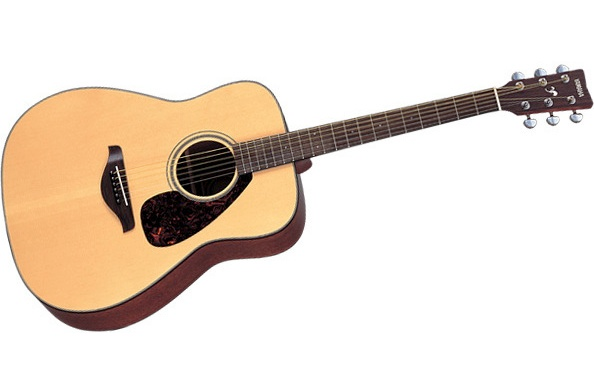 Saddle
(Pointing to the white line)
Fingerboard
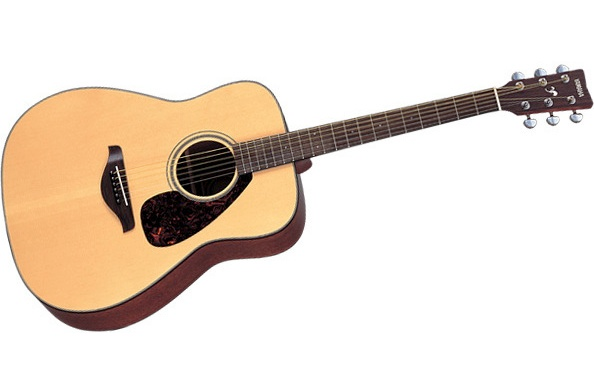 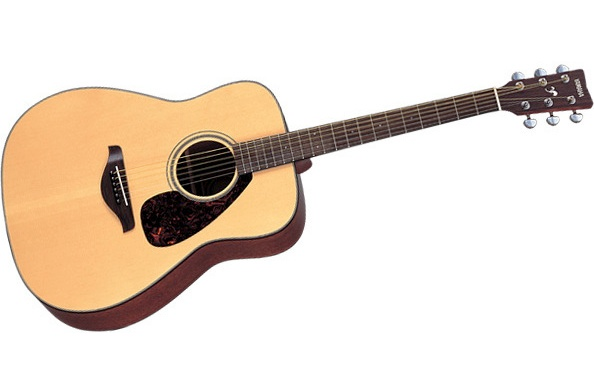 Nut
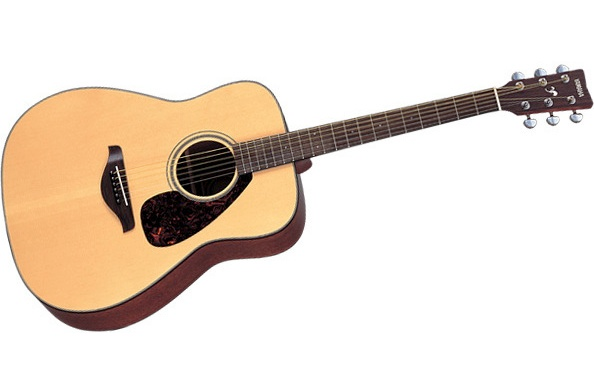 Bridge
Neck
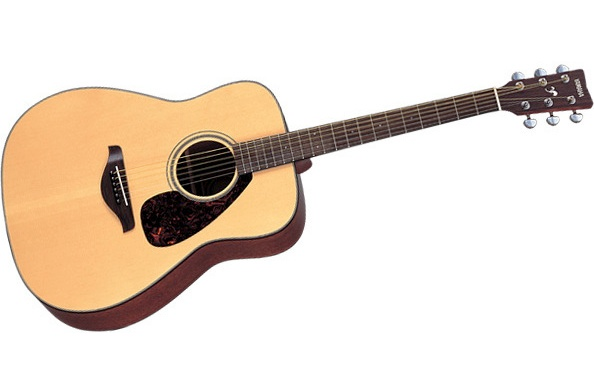 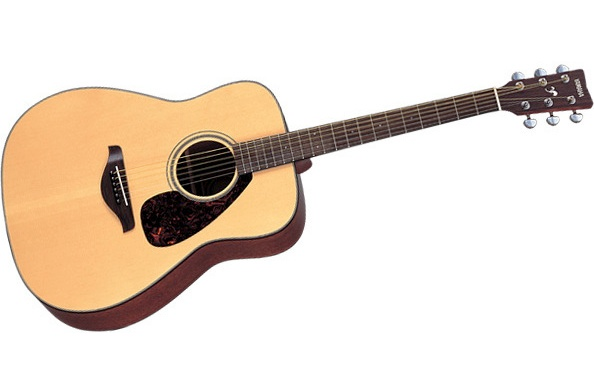 Frets
(Metal lines that break up fingerboard)
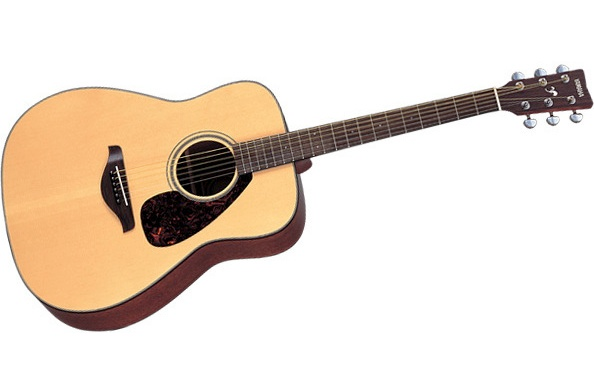 Bridge Pins
(Six white circles that hold down the strings)
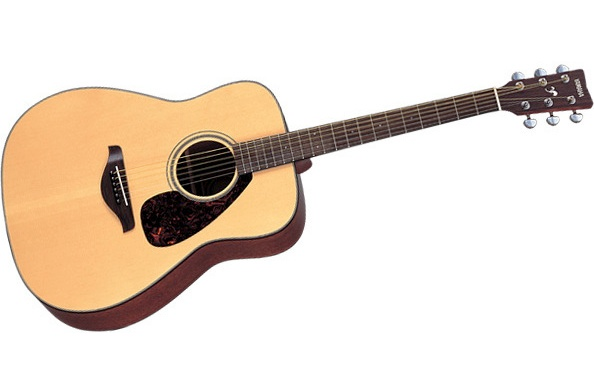 Strings
(Six things you strum to make sound)
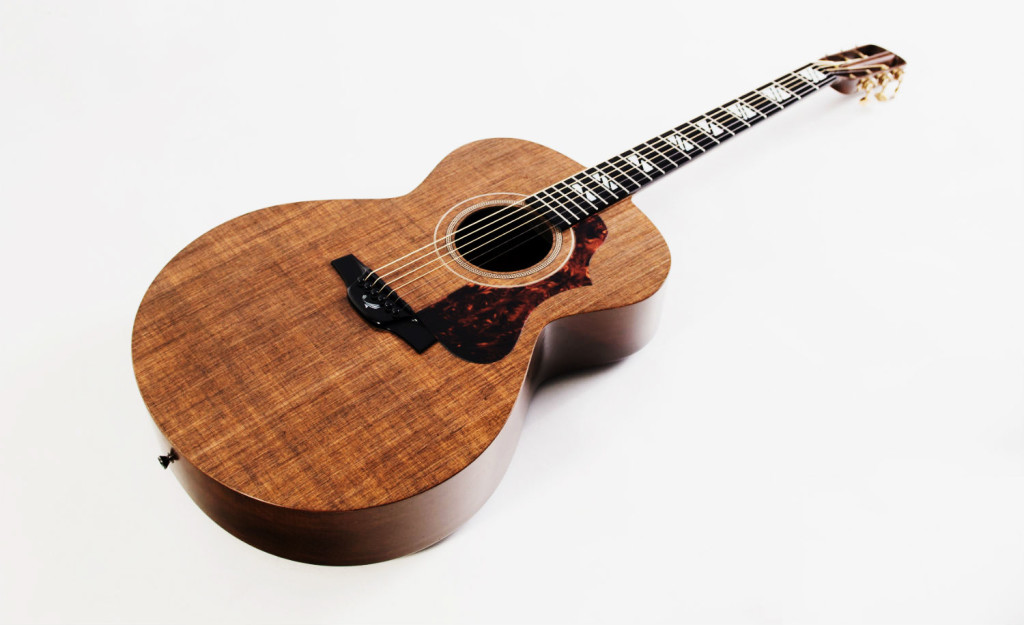 End Button or
End Pin